Circle Theorems Prompts Sheet
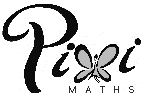 The angle at the centre is twice the angle at the circumference.
Angles subtended by the same arc are equal.
The angle in a semi-circle is 90o.
Opposite angles in a cyclic quadrilateral sum to 180o.
A tangent is perpendicular to a radius.
Tangents from a point are equal.
Angles in alternate segments are equal.